Legers & legioenen
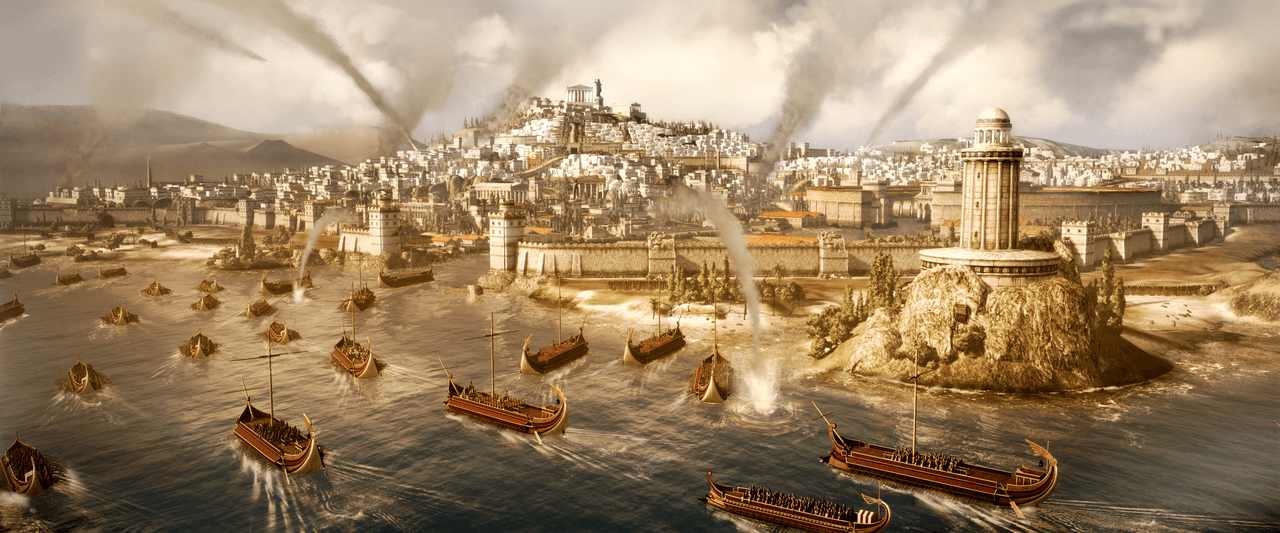 [Speaker Notes: y]
Inhoud
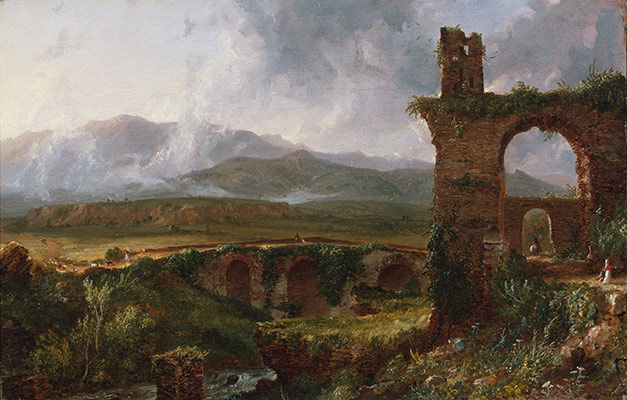 Forten 
Uitrusting
Wapens/Belegering
Rangen 
Limes
Onderzoeksvraag
Wistjedatjes 
Bronnen 
Vragen Tips&Tops
[Speaker Notes: Bas]
Forten
Een romeins fort in de romeinse tijd.
Is het hoofdkwartier, Hier zijn kantoortjes en een heiligdom met de standaarden en vaandels van de soldaten. Ook staat er een groot huis voor de bevelhebber van het kamp
Hier was een ziekenboeg/huis. Hier werden de gewonden soldaten opgevangen.
Is een stal voor de paarden van de Cavaleries. Waar ze konden uitrusten voor het volgende gevecht.
Is een graanschuur, waar het eten ligt. 
 Als het fort aan een rivier ligt, zoals de Rijn in Nederland, is er ook een klein haventje.
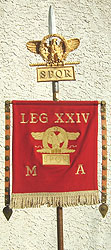 Moeilijke woorden 
vaandels
Cavaleries
[Speaker Notes: ruben]
Uitrustingen
[Speaker Notes: luca]
Wapens
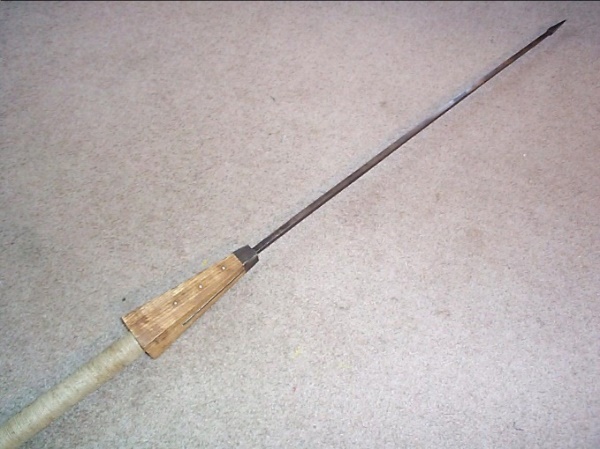 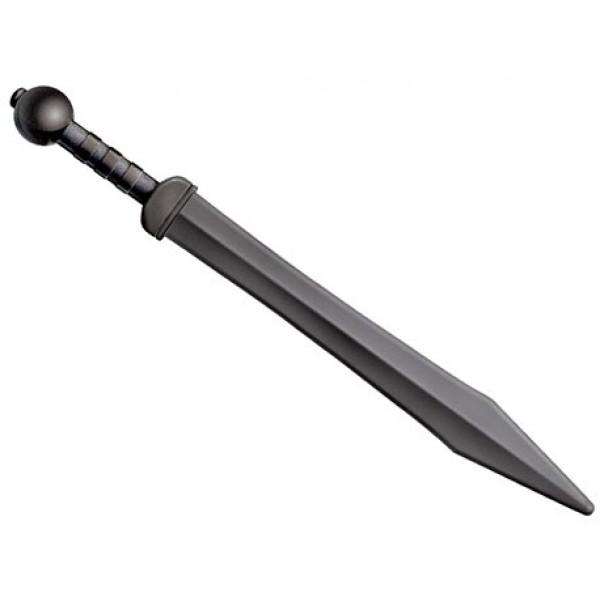 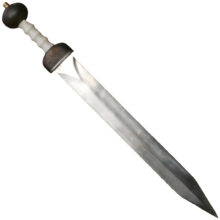 Pillum
oefenzwaard
Gladius
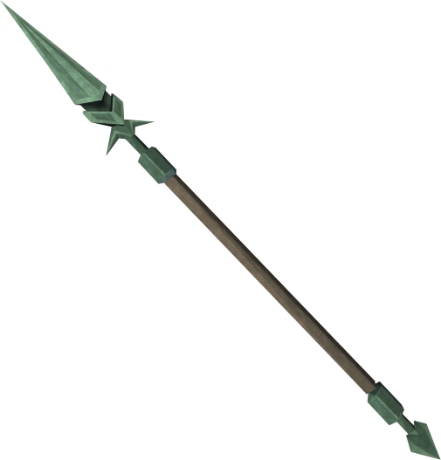 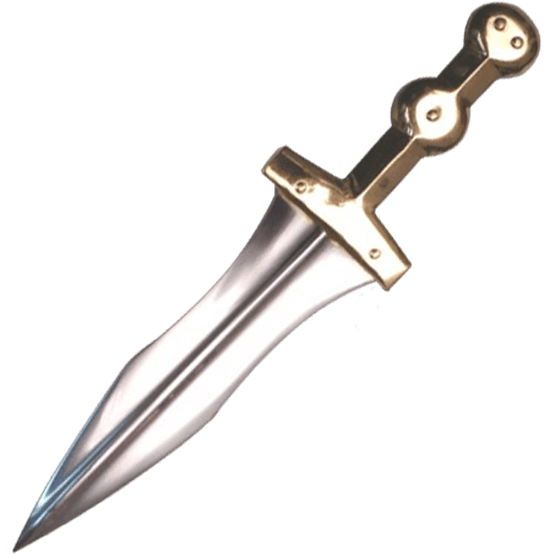 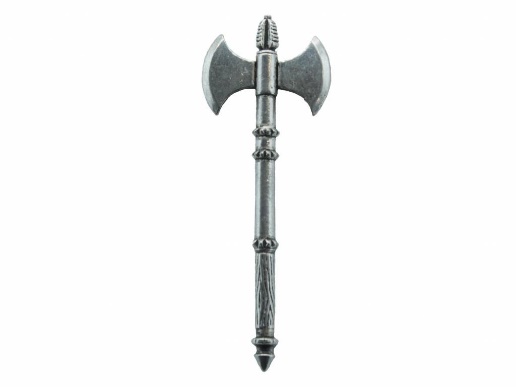 hasta
Pugio
Dubbele bijl
Niet standaard
Hasta
[Speaker Notes: bas]
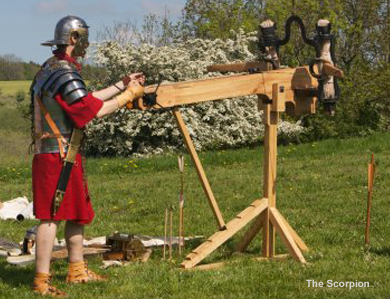 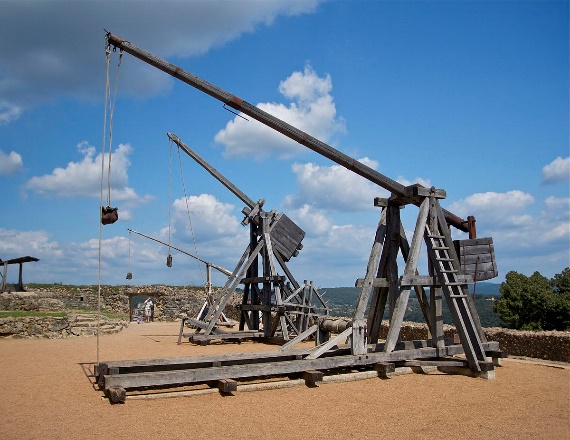 Belegering
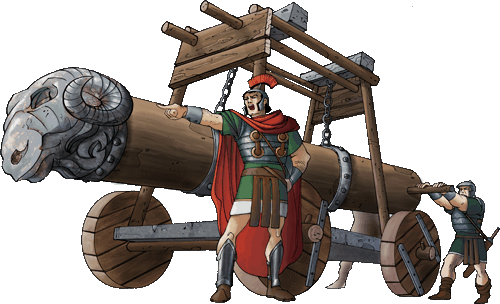 ballista
katapult
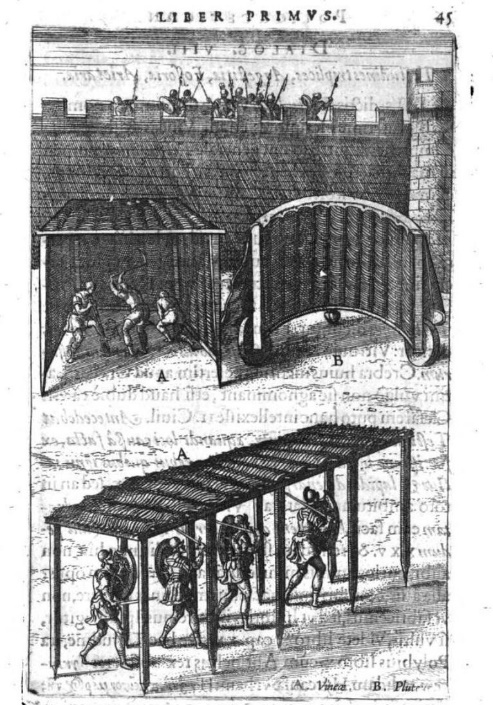 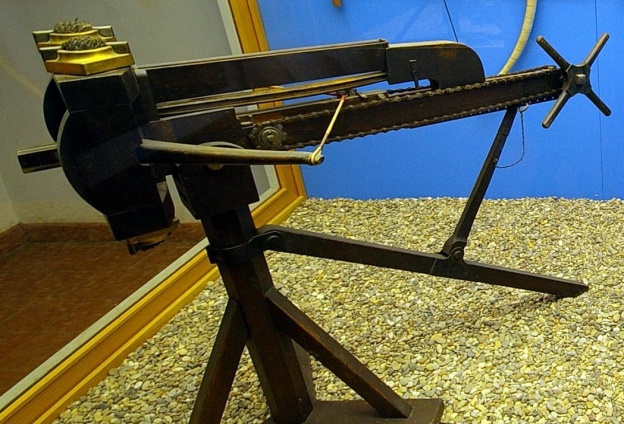 stormram
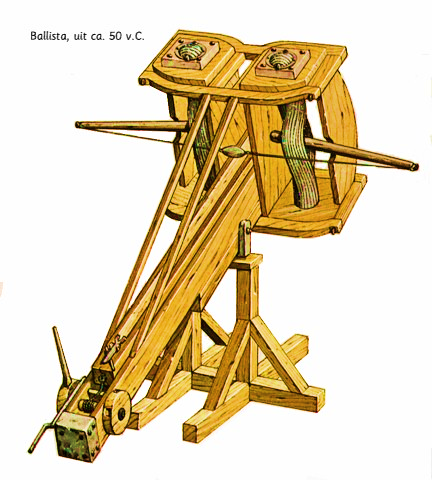 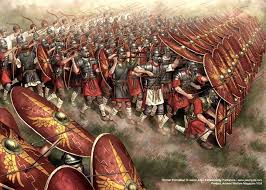 polybolos
scorpion
Vineae en Pleutus
formaties
[Speaker Notes: ruben]
Rangen
1. Imaginifer : Dragers
2. Cornificer : Hoornblazer
3. Signifer : Dierenhouder
4. Decurio : Bevelgever 10 Cavalerie
5. Tesserarius : wachtcommadant
6. Optio : Sergeant
7. Aquilifer : adelaardrager
8. Praefectus Castrorum : Kolonel 
9. Tribinius laticlavias : Brigade generaal
10. Legatus Legionis : Generaal/Majoor/maarschalk
[Speaker Notes: luca]
Limes
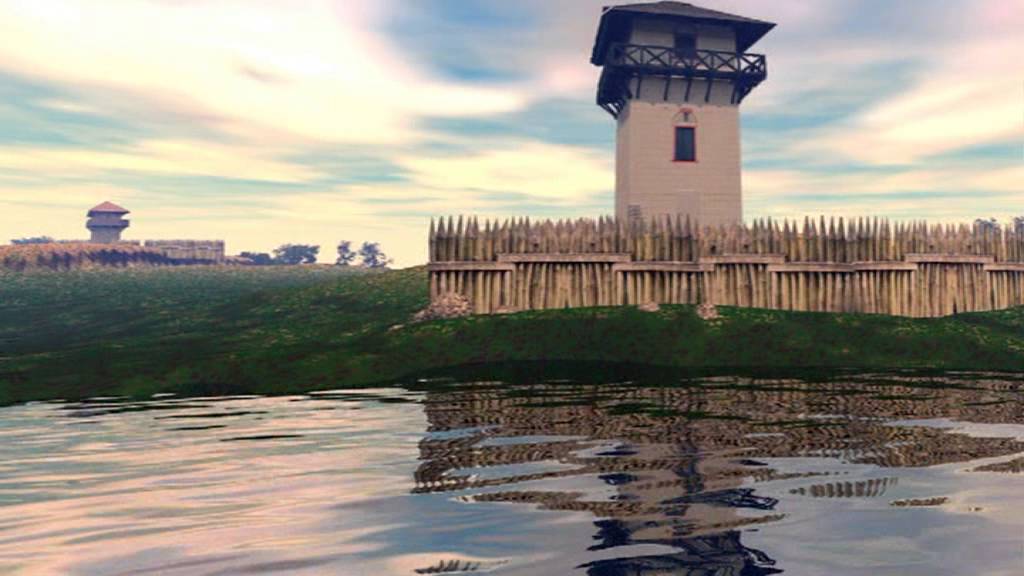 Hoog gebied
langs de rijn
wachttorens
Die via Utrecht en Alphen aan den Rijn
 naar Katwijk stroomde
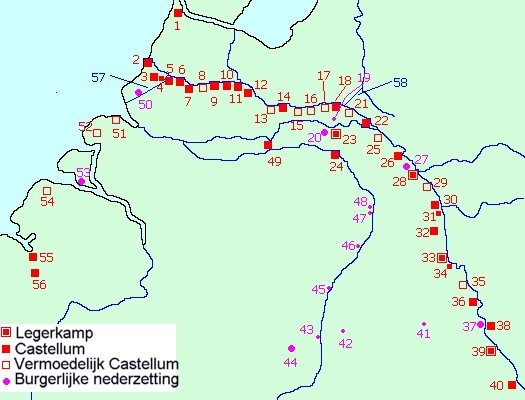 Betekent in het latijns grens
[Speaker Notes: bas]
Onderzoeksvraag
Hoe is het leven van een romeins soldaat buiten het slagveld?
Begin zwaar
Opleiding
Fort
Zelf zorgen
Opletten 
Wapens maken
Bouwen
Families 
Hoeren
https://schooltv.nl/video/het-klokhuis-canon-de-romeinse-limes/#q=romeinen
2:07 t/m 3:30
[Speaker Notes: ruben]
wistjedatjes
De meeste plaatsen die in de Romeinse tijd in Nederland ontstonden, zijn ontstaan doordat er mensen in de buurt van de kampen en forten gingen wonen.
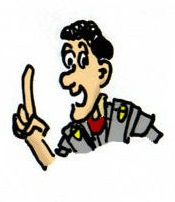 De forten aan de grens bevatten meestal ongeveer 500 soldaten.
Een groot legioenskamp of castra kon wel 6000 soldaten bevatten!
In Nederland kun je ook forten vinden
Als Romeinse soldaat kon je ook voor een tijdje naar een wachttoren gestuurd worden.
[Speaker Notes: Ruben]
Bronnen
http://romeinen.info/jeugd/het-leven-in-het-fort/
http://romeinen.kseinformatica.nl/
https://isgeschiedenis.nl/
https://schooltv.nl/video/het-klokhuis-canon-de-romeinse-limes/#q=limes 
Https://nl.wikipedia.org/wiki/vinea_(belegeringswerktuig) 
https://www,youtube.com/watch?v=CQe3Wwk-qeQ
[Speaker Notes: luca]
Vragen, tips en tops
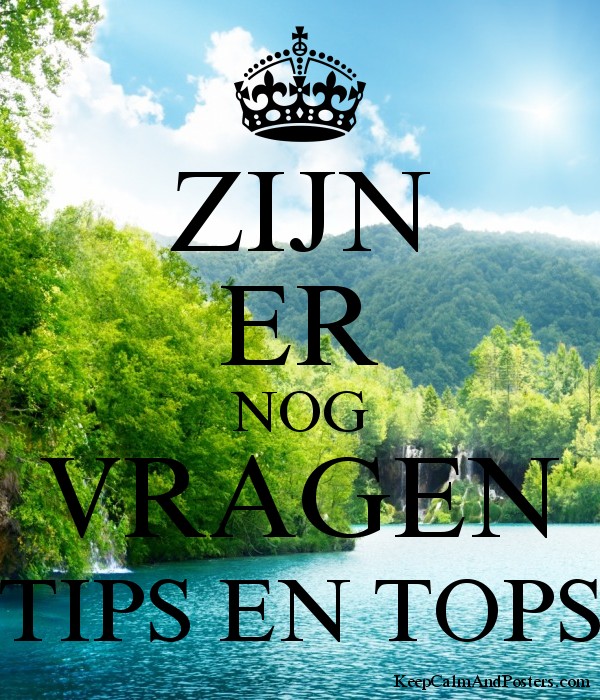 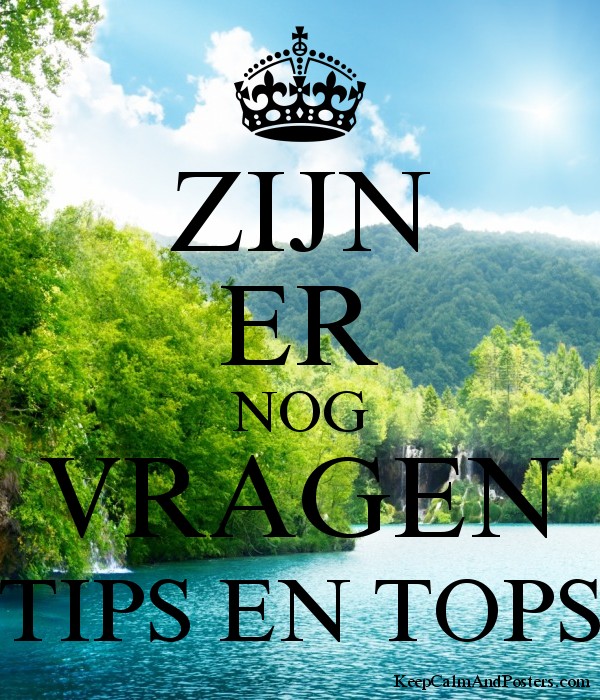 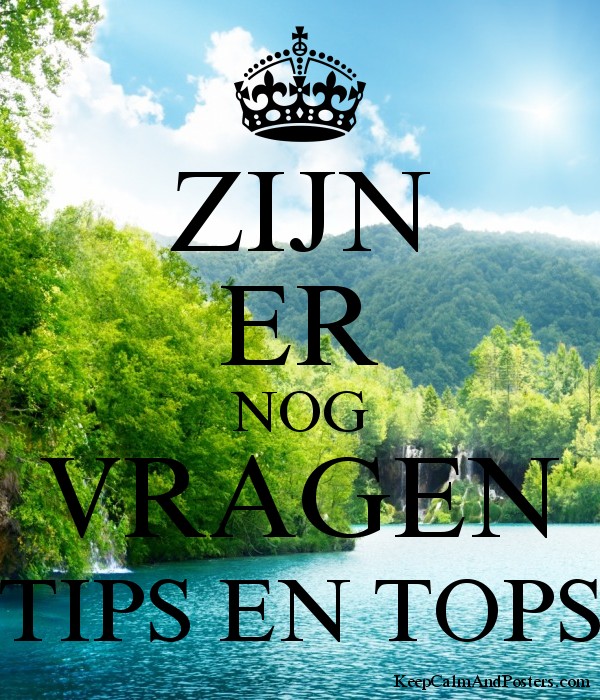 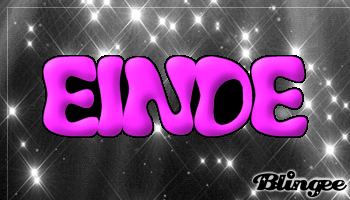 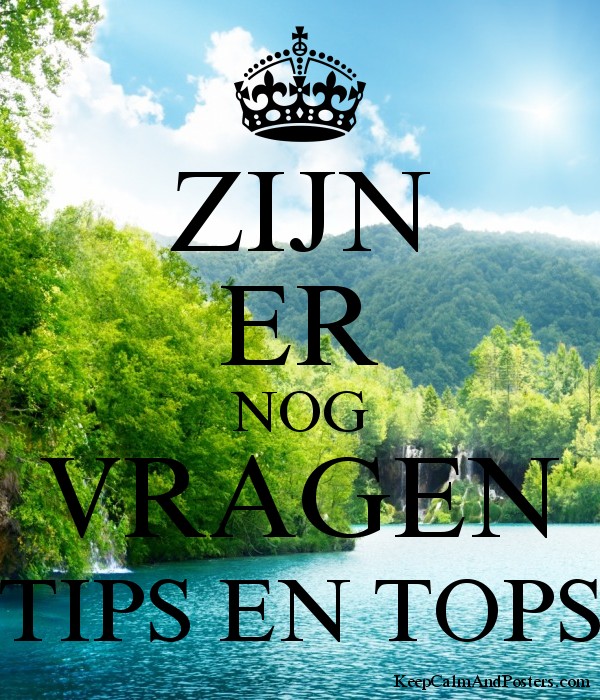 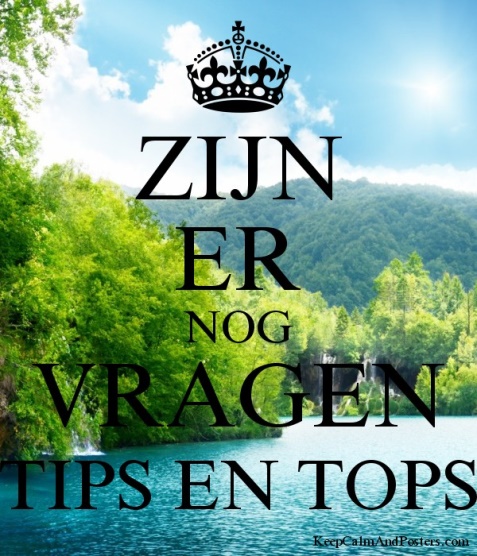 [Speaker Notes: .]